mmW Synthesizer Review (SiGe)
mmW Synthesizer Review (CMOS)
*Only 2 elements active from the available 21
THz Synthesizer: Multiplier or VCO
VCO
Pros:
PowerConsumption
Area
Self-drive
Scalability
Cons:
Noise
BW
Multiplier
Pros:
Noise 
BW
Cons:
Area
Power Consumption
Sometimes need large power signal source
Scalability
Preferred for TRX, clean LO signal is needed
Preferred in most radiator publications, due to:
Noise is less important
Multiple VCO can self-drive, which will be combined by array and create larger radiated power
by Hans Herdian, Tokyo Institute of Technology
Scalability: Multiplier or VCO
Multiplier
VCO
Coupling
system
X
LO Ref
…
X
LO ref
X
…
X
.
.
.
.
.
.
.
.
.
Coupling system needed to sync. all VCOs.
Ref. signal only needs to connect to 1 VCO.
In radiator case, ref. signal can be eliminated.
Ref. signal is split to many, therefore: need more buffer (area) Stronger ref. signal (power)
by Hans Herdian, Tokyo Institute of Technology
Beam-steering & Lens [19]
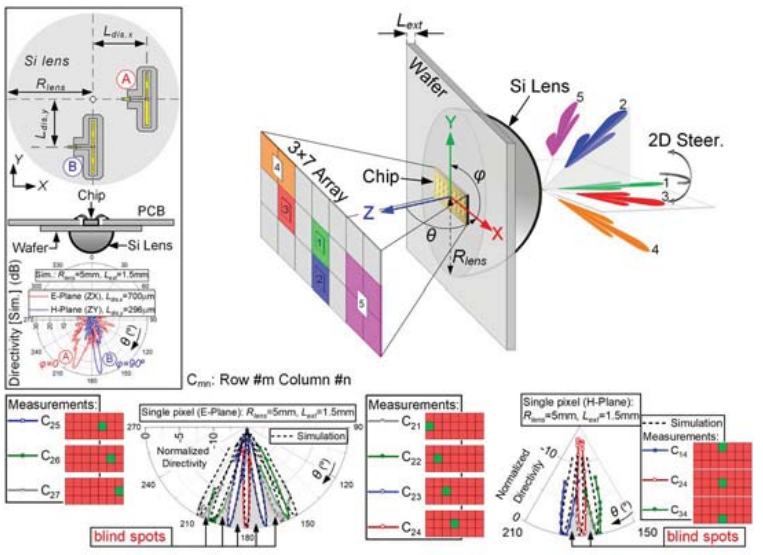 In most case, using lens increase directivity, but disables beam-steering capabilities.
Recently, this work [19] shows that beam-steering with lens is possible by utilizing array displacement from lens center.
Possible applications: Can receive/send multiple data stream to multiple target devices located in different directions.
Drawbacks: low EIRP because only 1-2 element can be utilized, instead of the whole 21 elements.
by Hans Herdian, Tokyo Institute of Technology
Dielectric Resonant Antenna (DRA) [12]
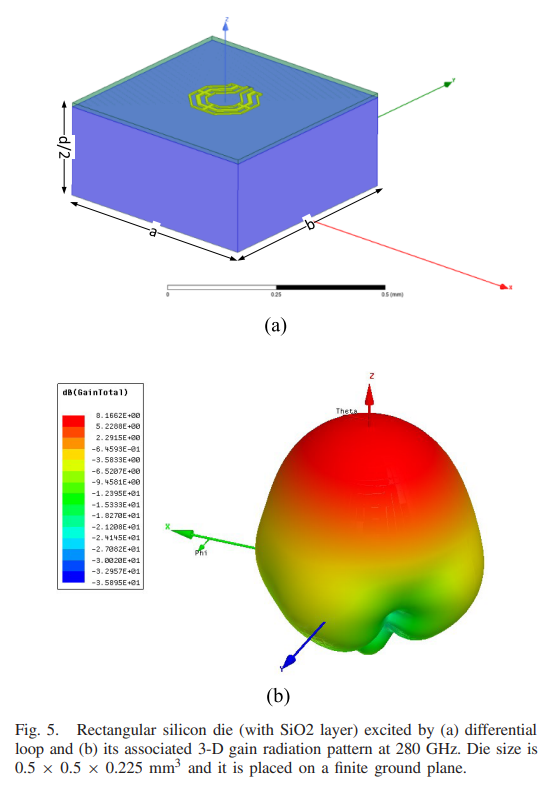 At sub-THz, dielectric with certain dimension can resonate in certain modes.
Rather than make the metal as antenna, use metal-element to excite the dielectric, and make the dielectric radiates.
Possible application for more efficient on-chip antenna and transition.
by Hans Herdian, Tokyo Institute of Technology
100チップ試作時の製造コスト
※12インチウェハで加工費10万円(1.6円/mm2)～程度(マスクコスト除く)
Source: Europractice Mini@IC Program 2022https://europractice-ic.com/schedules-prices-2022/
Please consider relative price only
Reference
R. Han et al., "A SiGe Terahertz Heterodyne Imaging Transmitter With 3.3 mW Radiated Power and Fully-Integrated Phase-Locked Loop," in IEEE Journal of Solid-State Circuits, vol. 50, no. 12, pp. 2935-2947, Dec. 2015.
H. Aghasi, A. Cathelin and E. Afshari, "A 0.92-THz SiGe Power Radiator Based on a Nonlinear Theory for Harmonic Generation," in IEEE Journal of Solid-State Circuits, vol. 52, no. 2, pp. 406-422, Feb. 2017.
Z. Hu, M. Kaynak and R. Han, "High-Power Radiation at 1 THz in Silicon: A Fully Scalable Array Using a Multi-Functional Radiating Mesh Structure," in IEEE Journal of Solid-State Circuits, vol. 53, no. 5, pp. 1313-1327, May 2018.
H. Jalili and O. Momeni, "A 0.34-THz Wideband Wide-Angle 2-D Steering Phased Array in 0.13-  μ  m SiGe BiCMOS," in IEEE Journal of Solid-State Circuits, vol. 54, no. 9, pp. 2449-2461, Sept. 2019.
M. Kucharski, M. H. Eissa, A. Malignaggi, D. Wang, H. J. Ng and D. Kissinger, "D-Band Frequency Quadruplers in BiCMOS Technology," in IEEE Journal of Solid-State Circuits, vol. 53, no. 9, pp. 2465-2478, Sept. 2018.
R. Jain, P. Hillger, J. Grzyb and U. R. Pfeiffer, "29.1 A 0.42THz 9.2dBm 64-Pixel Source-Array SoC with Spatial Modulation Diversity for Computational Terahertz Imaging," 2020 IEEE International Solid- State Circuits Conference - (ISSCC), 2020, pp. 440-442.
A. Gadallah, M. H. Eissa, T. Mausolf, D. Kissinger and A. Malignaggi, "A 250-300 GHz Frequency Multiplier-by-8 Chain in SiGe Technology," 2022 IEEE/MTT-S International Microwave Symposium - IMS 2022, 2022, pp. 657-660.
S. Razavian and A. Babakhani, "A Highly Power Efficient 2×3 PIN-Diode-Based Intercoupled THz Radiating Array at 425GHz with 18.1dBm EIRP in 90nm SiGe BiCMOS," 2022 IEEE International Solid- State Circuits Conference (ISSCC), 2022, pp. 1-3.
Reference
S. Jameson and E. Socher, "A 0.3 THz Radiating Active  ×27  Frequency Multiplier Chain With 1 mW Radiated Power in CMOS 65-nm," in IEEE Transactions on Terahertz Science and Technology, vol. 5, no. 4, pp. 645-648, July 2015.
H. Wang, J. Chen, J. T. S. Do, H. Rashtian and X. Liu, "High-Efficiency Millimeter-Wave Single-Ended and Differential Fundamental Oscillators in CMOS," in IEEE Journal of Solid-State Circuits, vol. 53, no. 8, pp. 2151-2163, Aug. 2018.
K. Guo, Y. Zhang and P. Reynaert, "A 0.53-THz Subharmonic Injection-Locked Phased Array With 63-  μ  W Radiated Power in 40-nm CMOS," in IEEE Journal of Solid-State Circuits, vol. 54, no. 2, pp. 380-391, Feb. 2019.
N. Buadana, S. Jameson and E. Socher, "A Multiport Chip-Scale Dielectric Resonator Antenna for CMOS THz Transmitters," in IEEE Transactions on Microwave Theory and Techniques, vol. 68, no. 9, pp. 3621-3632, Sept. 2020.
H. Jalili and O. Momeni, "A 0.46-THz 25-Element Scalable and Wideband Radiator Array With Optimized Lens Integration in 65-nm CMOS," in IEEE Journal of Solid-State Circuits, vol. 55, no. 9, pp. 2387-2400, Sept. 2020.
G. Guimarães and P. Reynaert, "A 670-GHz 4 × 2 Oscillator–Radiator Array Achieving 7.4-dBm EIRP in 40-nm CMOS," in IEEE Journal of Solid-State Circuits, vol. 56, no. 11, pp. 3399-3411, Nov. 2021.
D. Simic, K. Guo and P. Reynaert, "A 420-GHz Sub-5-μm Range Resolution TX–RX Phase Imaging System in 40-nm CMOS Technology," in IEEE Journal of Solid-State Circuits, vol. 56, no. 12, pp. 3827-3839, Dec. 2021.
L. Gao and C. H. Chan, "A 0.68–0.72-THz 2-D Scalable Radiator Array With  −  3-dBm Radiated Power and 27.3-dBm EIRP in 65-nm CMOS," in IEEE Journal of Solid-State Circuits, 2022.
H. Saeidi, S. Venkatesh, C. R. Chappidi, T. Sharma, C. Zhu and K. Sengupta, "A  4×4  Steerable 14-dBm EIRP Array on CMOS at 0.41 THz With a 2-D Distributed Oscillator Network," in IEEE Journal of Solid-State Circuits, 2022.
L. Gao and C. H. Chan, "A 0.45-THz 2-D Scalable Radiator Array With 28.2-dBm EIRP Using an Elliptical Teflon Lens," in IEEE Journal of Solid-State Circuits, vol. 57, no. 2, pp. 400-412, Feb. 2022.
H. Jalili and O. Momeni, "23.2 A 436-to-467GHz Lens-Integrated Reconfigurable Radiating Source with Continuous 2D Steering and Multi-Beam Operations in 65nm CMOS," 2021 IEEE International Solid- State Circuits Conference (ISSCC), 2021, pp. 326-328.
Topology: Multiplier
Multiplier
Most are modifications or cascade of 3 basic topologies:
Push-push multiplier:[2] Output matched to 4f0 to create quadrupler instead[9] Operate non-linearly to increase 3f0 [15] Standard push-push doubler & tripler (3f0 match w/ antenna)
Gilbert-cell multiplier:[5] 2 gilbert-cell stacked to create quadrupler[7] 1 gilbert-cell matched to increase 3f0 and make it mix with f0 to make 4f0 (quadrupler)
Injection-Lock Multiplier: [5][11]
by Hans Herdian, Tokyo Institute of Technology
Topology: VCO
VCO
Standing Wave Oscillator [4][13][19]




Modified Cross-Coupled [1][17]
Modified Colpitts [6][8][12]



Others [the rest]
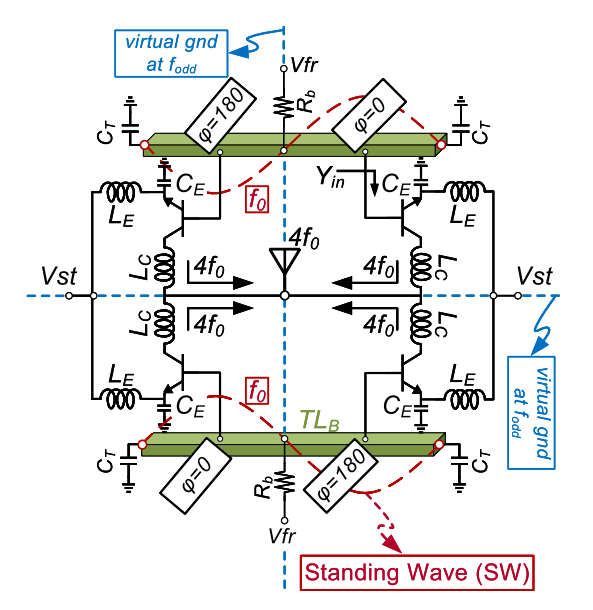 by Hans Herdian, Tokyo Institute of Technology